Alice Delonni
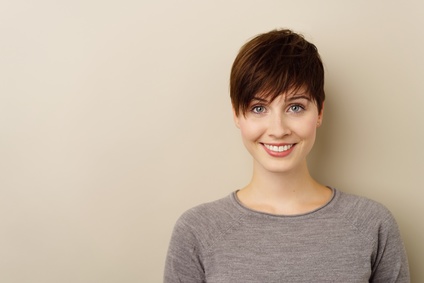 Lorem ipsum dolor sit amet, consectetur adipiscing elit. Morbi tristique sapien nec nulla rutrum imperdiet. Nullam faucibus augue id velit luctus maximus. Interdum et malesuada fames ac ante ipsum primis in faucibus. Etiam bibendum, ante nec luctus posuere, odio enim semper tortor, id eleifend mi ante vitae ex.
EXPERIÊNCIA PROFISSIONAL
CONTATO
Telefone: 000 111 333
Celular: 000 222 444
Endereço: 12 Street Name
Lisboa
Email: name@mail.com
2010 - 2014
2010 - 2014
2010 - 2014
2010 - 2014
Empresa
Cargo exercido
Lorem ipsum dolor sit amet, consectetur adipiscing elit. Morbi tristique sapien nec nulla rutrum imperdiet. Nullam faucibus augue id velit luctus maximus.
Empresa
Cargo exercido
Lorem ipsum dolor sit amet, consectetur adipiscing elit. Morbi tristique sapien nec nulla rutrum imperdiet. Nullam faucibus augue id velit luctus maximus.
Empresa
Cargo exercido
Lorem ipsum dolor sit amet, consectetur adipiscing elit. Morbi tristique sapien nec nulla rutrum imperdiet. Nullam faucibus augue id velit luctus maximus.
Empresa
Cargo exercido
Lorem ipsum dolor sit amet, consectetur adipiscing elit. Morbi tristique sapien nec nulla rutrum imperdiet. Nullam faucibus augue id velit luctus maximus.
LOGO
EMPRESA
LOGO
EMPRESA
LOGO
EMPRESA
LOGO
EMPRESA
QUALIFICAÇÕES
Qualificações profissionais
Microsoft Office
Design & XU
PHP MySQL
Adds/Analytics
Idiomas
Inglês
Italiano
Francês
Qualificações pessoais
FORMAÇÃO
Criativo
Sério
Universidade – Grau 
Lorem ipsum dolor sit amet, consectetur adipiscing elit.
2014
Inovador
Comunicativo
Universidade – Grau 
Lorem ipsum dolor sit amet, consectetur adipiscing elit.
2014